সুভাষ চন্দ্র দাস

সহকারি শিক্ষক (ভৌত বিজ্ঞান)

সরকারি এস,সি বালিকা উচ্চ বিদ্যালয়, সুনামগঞ্জ।

শ্রেণিঃ ৯ম-১০ম  

 বিষয়ঃপদার্থ বিজ্ঞান
অধ্যায়ঃ ৭ম
পাঠঃ তরঙ্গ
পরিচিতি
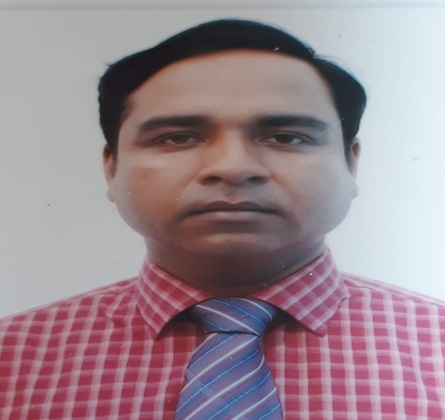 আজকের পাঠ
তরঙ্গ
শিখনফল
১। তরঙ্গ কি তা সংজ্ঞায়িত করতে পারবে
২।তরঙ্গের বৈশিষ্ঠ্য ব্যাখ্যা করতে পারবে
৩।বিভিন্ন ধরণের চিহ্নিত করতে পারবে
যে পর্যায়বৃত্ত আন্দোলন কোনো জড় মাধ্যমের একস্থান থেকে অন্য স্থানে শক্তি সঞ্চালিত করে কিন্তু মাধ্যমের কণাগুলোকে স্থায়ীভাবে স্থানান্তরিত করেনা তাকে তরঙ্গ বলে।
তরংগ হচ্ছে একটা মাধ্যমের ভেতর দিয়ে এক জায়গা থেকে অন্য জায়গায় শক্তি পাঠানোর একটি প্রকৃয়া যেখানে মাধ্যমের কণাগুলো তার নিজের অবস্থানে স্পন্দিত হতে পারে কিন্তু সেখান থেকে সম্পূর্ণ সরে যাবে না।
একক কাজ
১।পর্যায়বৃত্ত গতি কাকে বলে ?
২। স্পন্দন গতি কাকে বলে ?
৩। জড় মাধ্যম বলতে কি বুঝায় ?
তরঙ্গের বৈশিষ্ঠ্য
১। যান্ত্রিক তরঙ্গ সঞ্চালনের জন্য মাধ্যমের প্রয়োজন
২। তরঙ্গের বেগ মাধ্যমের প্রকৃতির উপর নির্ভর করে
৩।তরংগের প্রতিফলন, প্রতিসরণ ও উপরিপাতন ঘটে
তরঙ্গের প্রকারভেদ
জোড়ায় কাজ
পূর্বে প্রদর্শিত স্লাইডে তরঙ্গ দুটির পার্থক্য কিভাবে করা যায় – ব্যাখ্যা কর ?
দলীয় কাজ
প্রদর্শিত স্লাইড থেকে তরঙ্গ সংশ্লিষ্ট কি কি তথ্য পাওয়া যায় লিখ।
বাড়ির কাজ
১। এটি কোন ধরণের তরঙ্গ ?
২।চিত্রের তরঙ্গে কয়টি তরঙ্গ দৈর্ঘ্য, তরংশীর্ষ ও তরংপাদ রয়েছে চিত্র একে চিহ্নিত কর এবং লিখ।
ধন্যবাদ